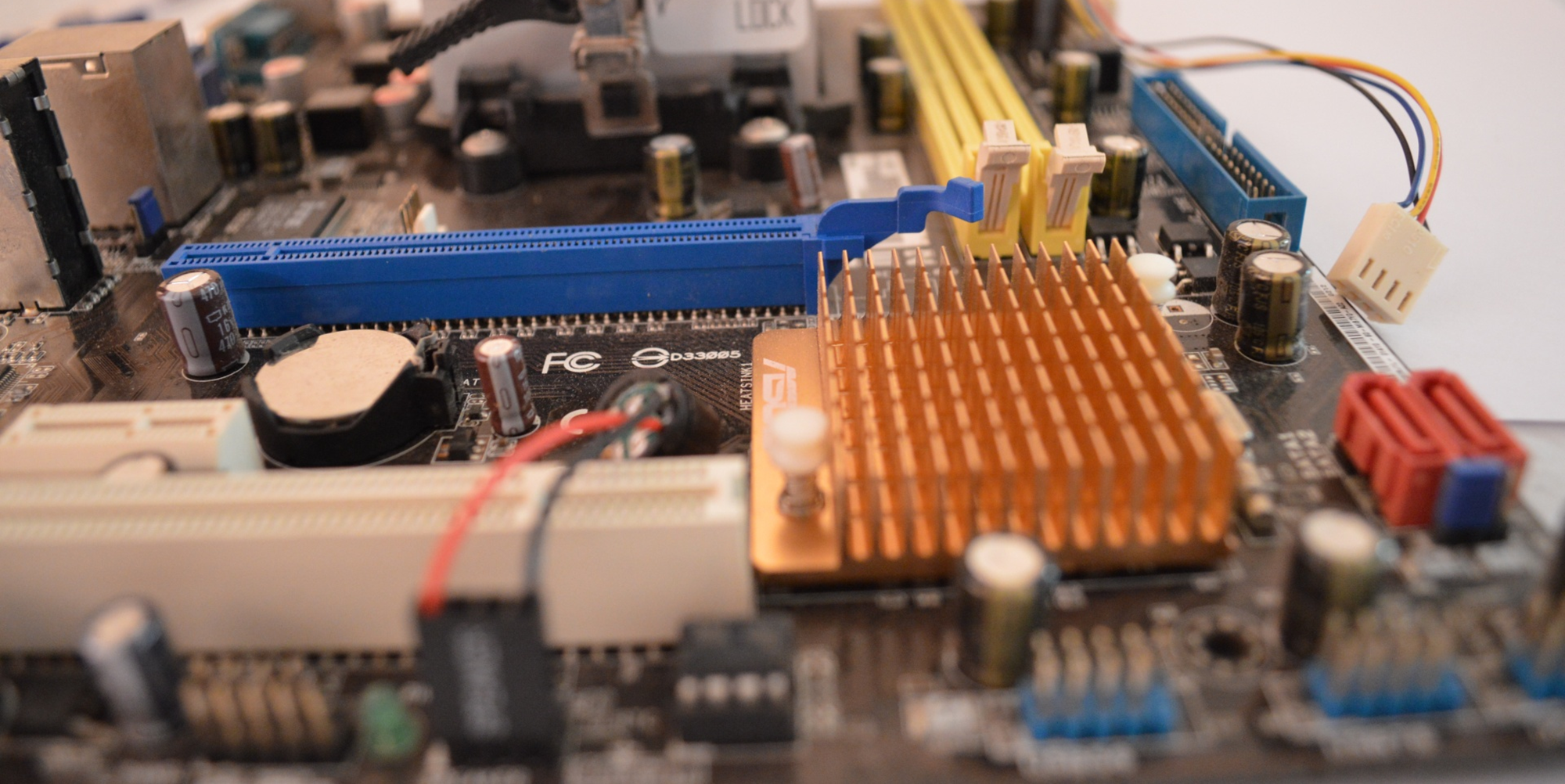 Computer ScienceTransition workbook
The course is assessed by
2 exams (40% each exam)
 + 1 Programming Project (20%)
The topic of Computer Science is at the heart of the modern world
Studying  it can make you extremely sought after in todays job market
The transition from GCSE to A level is significant, this includes:
An increased emphasis on technical content
An increased emphasis independent research
This workbook is designed to allow you to practice some of these skills and build on your existing knowledge.

Please complete by your first lesson back in September.
“Tell me about yourself”
1
Expected time to complete: ½ hour
Why did you choose Computer Science?
In this simple task you get the opportunity to tell me your choices and reasons behind choosing to study Computer Science.  Please answer all questions as best you can.
2. What other courses have you chosen to study at Key Stage 5, and what made you choose this combination?
4. How would you describe yourself as a learner at GCSE?  What skills where you good at, what areas would you like to improve on?
5. What are your other hobbies and interests outside of school? Anything related to Computing?
1. Why did you choose to study A level Computer Science?
3. What are you hoping to achieve from studying Computer Science?
Note taking practice task
2
Expected time to complete: 1½ hours
The Cornell method of note taking
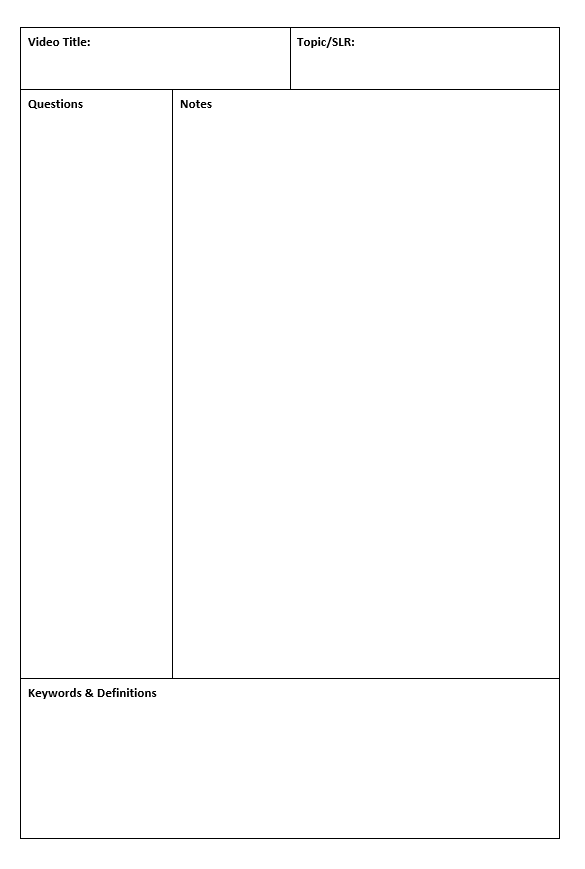 The expectation to do independent research at A Level will increase dramatically from GCSE.

There is a real skill to taking decent notes outside of lesson which are of value.   Research has proven that one of the most effective methods is the “Cornell” note taking method.

See the example note taking sheets or download and print one from here (take notes on paper)
https://craigndave.org/cornell-note-taking/ 

Watch the following videos from Craig ‘n’ Dave:
OCR: https://student.craigndave.org/videos/ocr-alevel-slr01-alu-cu-registers-and-buses 
OCR: https://student.craigndave.org/videos/ocr-alevel-slr14-data-structures-part-2-graphs 

Write the title of the video and its topic in the top boxes (use a different sheet for each video).

In the main “Notes” section, write notes from the video.   You can do this in any way you like, a suggestion might be to rewind slightly when the canvas changes, thinking carefully about what was important in the previous few minutes.

Having recorded the notes, review them:
Turn each part into a question in the section on the left.  
For example, the notes may say, “The value of the program counter is passed to the memory address register”.  
The question then becomes, “which register is the value of the program counter passed to?”  
Sometimes these questions are easy, and at times they are more difficult to write.  
There may also be more than one valid question. 
You will need to decide for yourself which are the most appropriate questions for revision.

Finally pull out all the key words and their definitions words the notes and list them in the bottom section.
Key terms task
3
Expected time to complete: 2 hours
Getting to grips with terminology
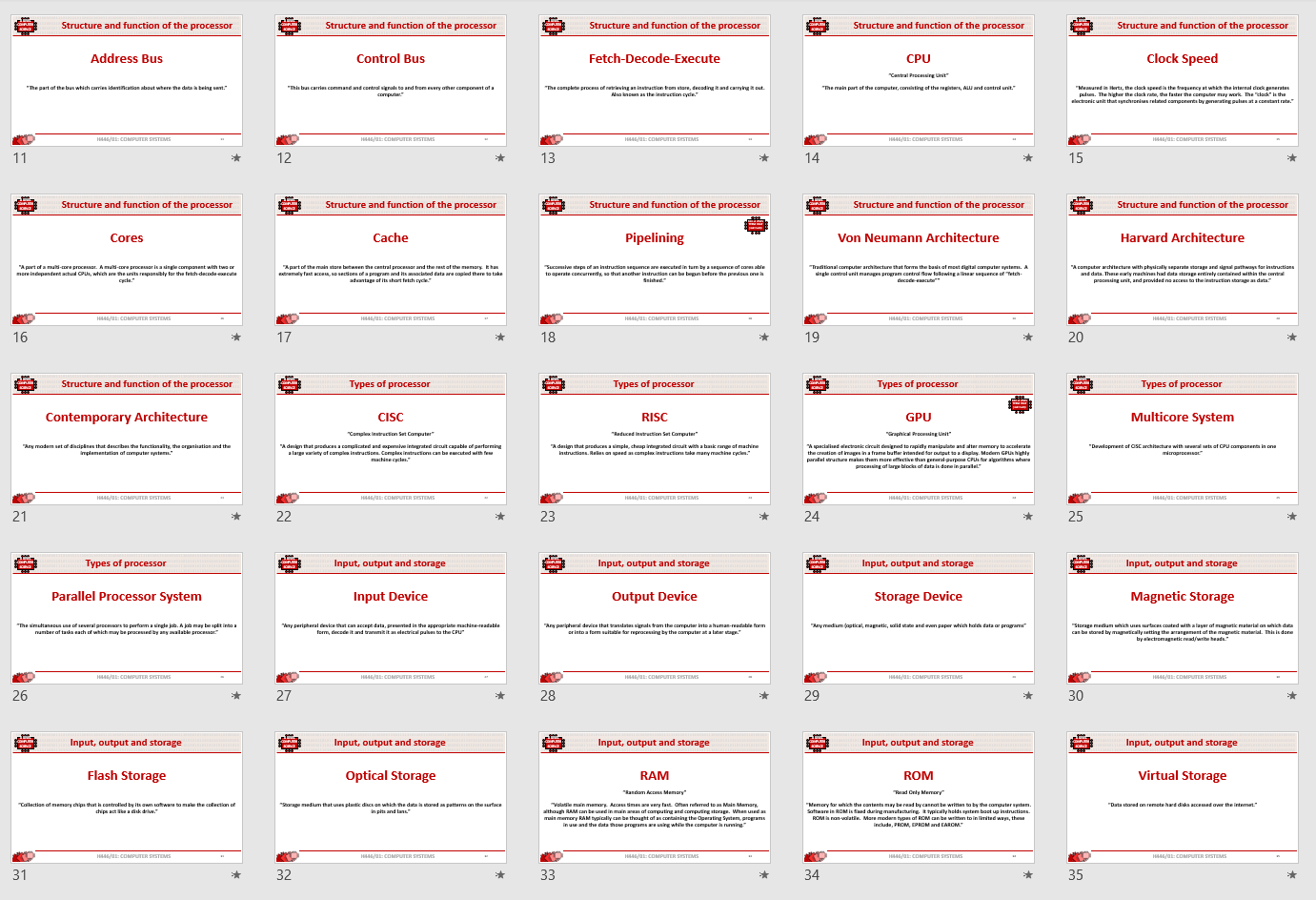 An important aspect of being successful with your study of Computer Science is getting to grips with subject related terminology.  There are over 240 specific terms you will need to learn!

Below are a handful of the key terms you will need to become familiar with.

Control Unit			Register			Busses		

Von Neuman Architecture	Optical Storage			Operating System

Intermediate Code		Device Driver			Compiler

Assembly Language		Machine Code			Lossy Compression

Hashing			Normalisation			TCP/IP Stack

Packet Switching		ASCII				Problem Decomposition


Research each of the key terms and write a definition. (On paper to be handed in in September)

Resist the urge to simply cut and paste a definition from the first website you find.  Many definitions found on The Internet are overly complicated and wordy.

Ask yourself:
Does my definition make sense?
Is it succinct, to the point?
Does the definition have appropriate depth and detail for A’Level?
Could I give this definition to another student so they could revise from it?
4
CISC vs RISC CPUs
There are 2 major kinds of CPUs RISC CPUs and CISC CPUs

You need to be able to answer a 12 mark question on these.

Research CISC and RISC CPUs  and Answer the following question as a 1 page essay (on paper)


What are the advantages and disadvantages of CISC and RISC CPUs?